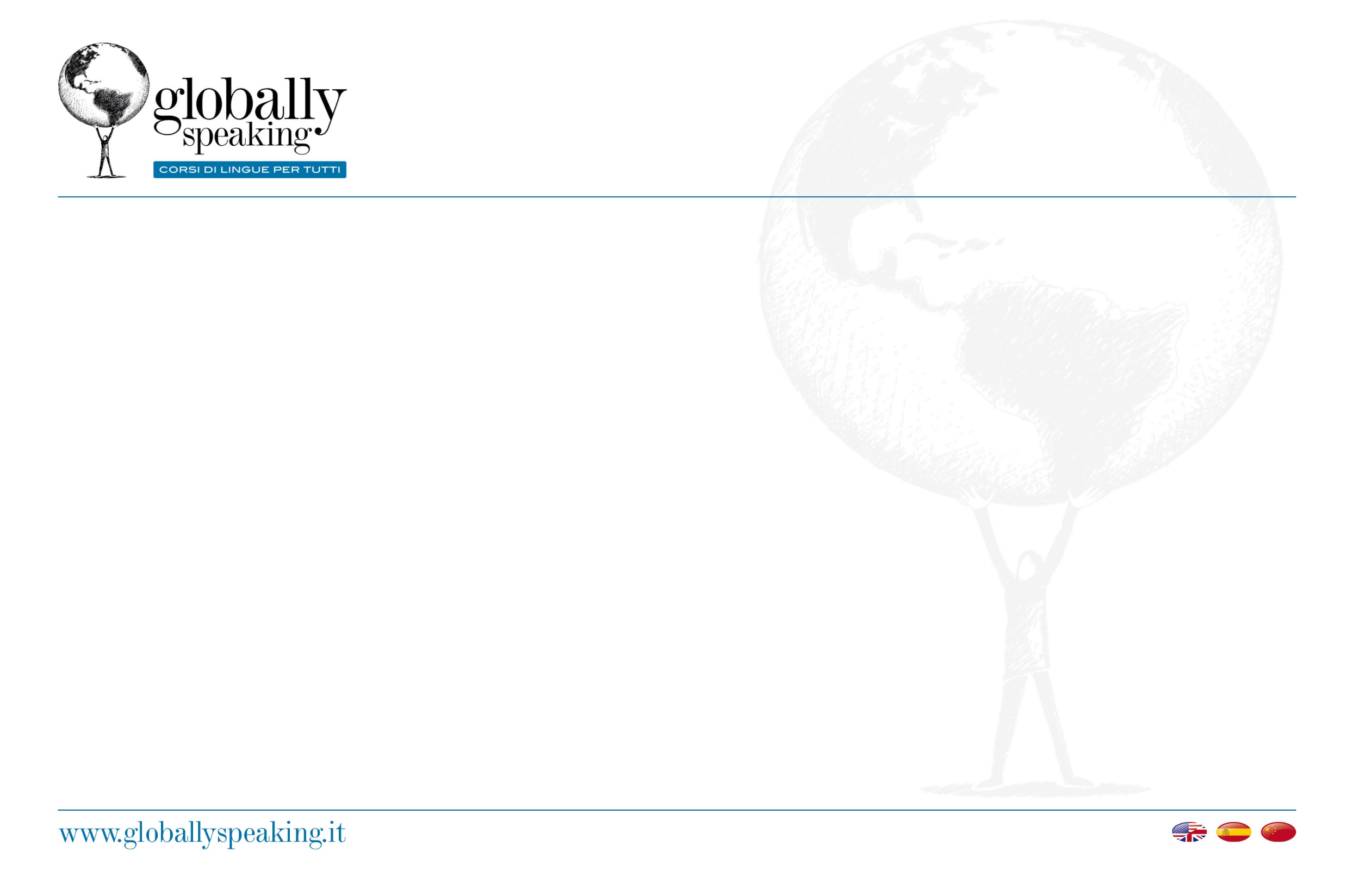 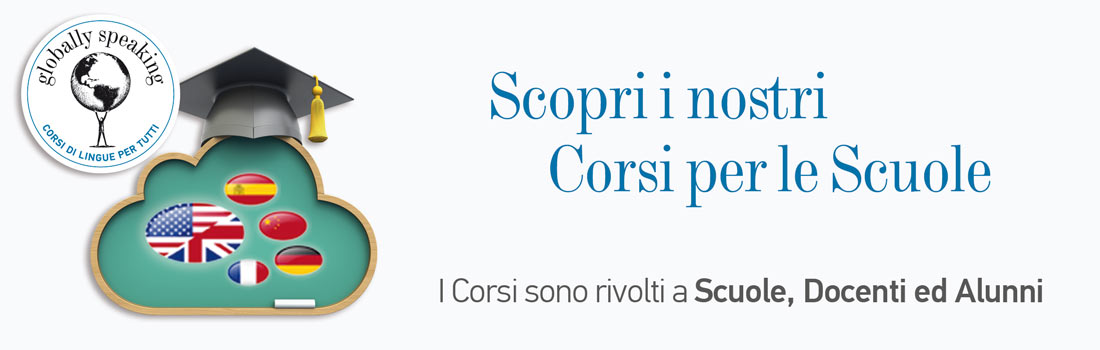 CLIL

IC Via di Casalotti

Dai RAV ai PDM….

alla Microsperimentazione
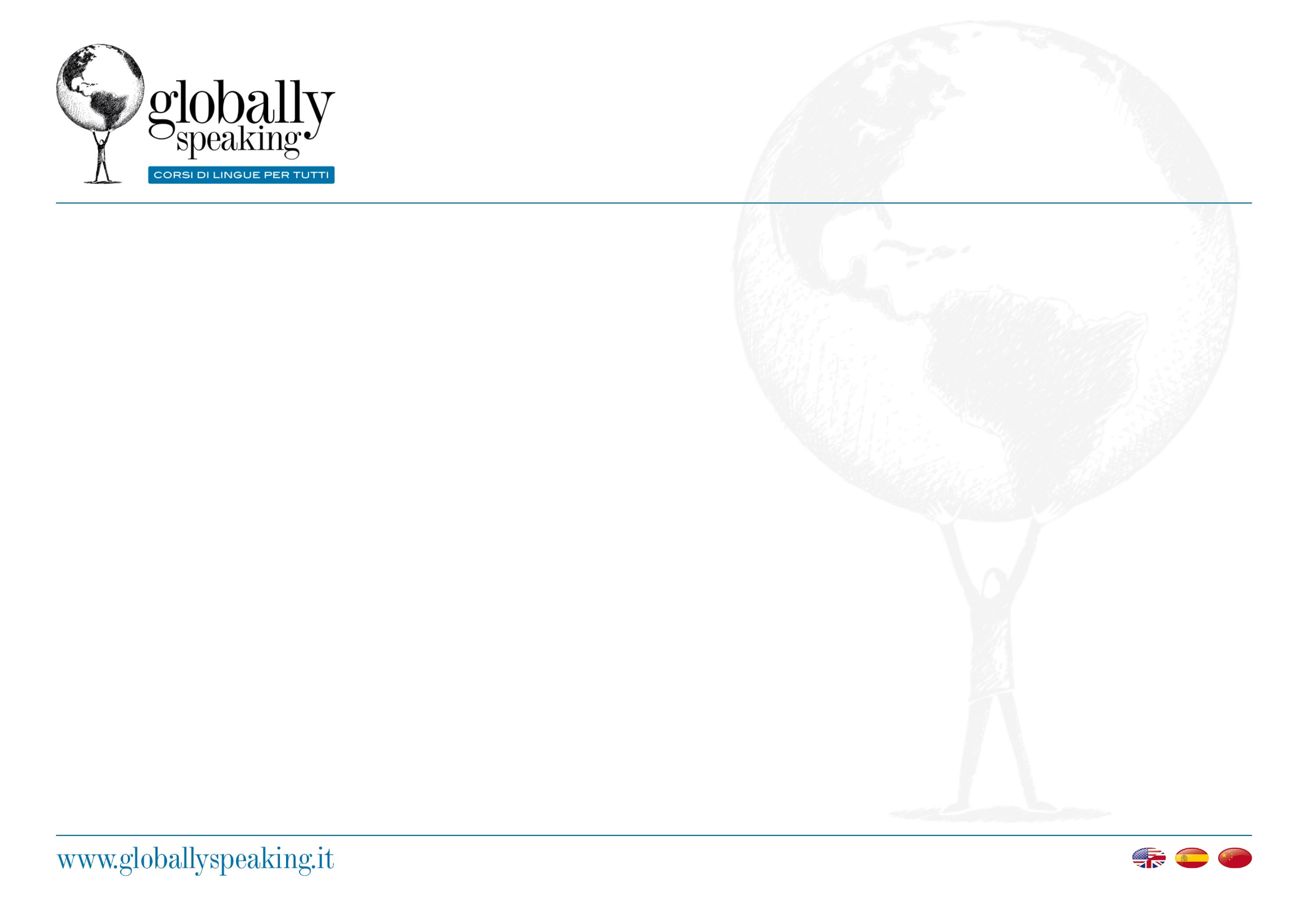 RAV

 CLIL Workshops
Docenti della scuola primaria
Docenti della scuola secondaria 
primo e secondo grado
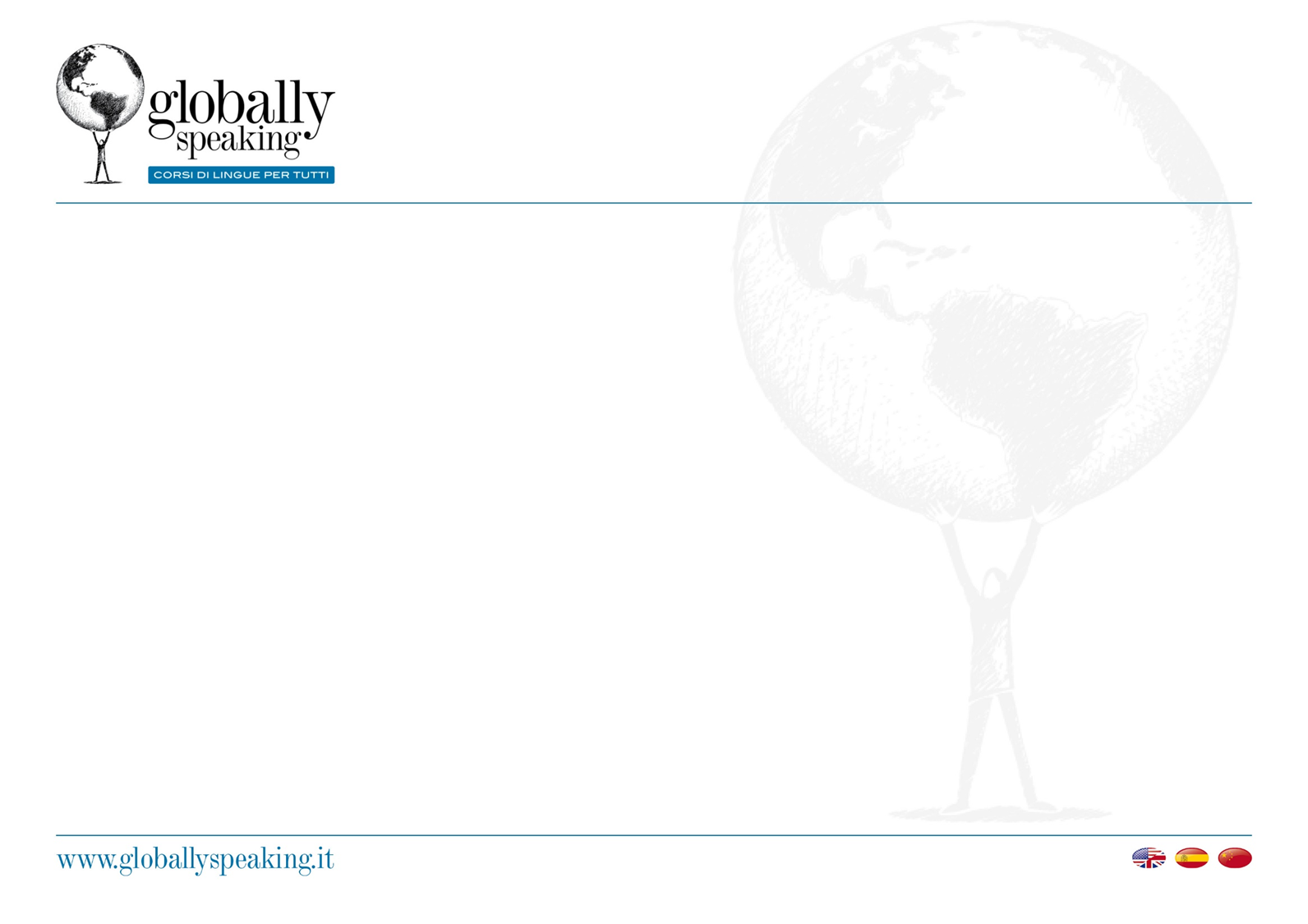 LEARNING OUTCOMES

To understand the theory and principles behind CLIL
To know about the language demands of subject content
To know about designing and planning lessons and materials 
To know about and encourage a range of communicative activities in class
To know about and encourage cognitive challenges for CLIL learners
To know how to assess in the CLIL classroom
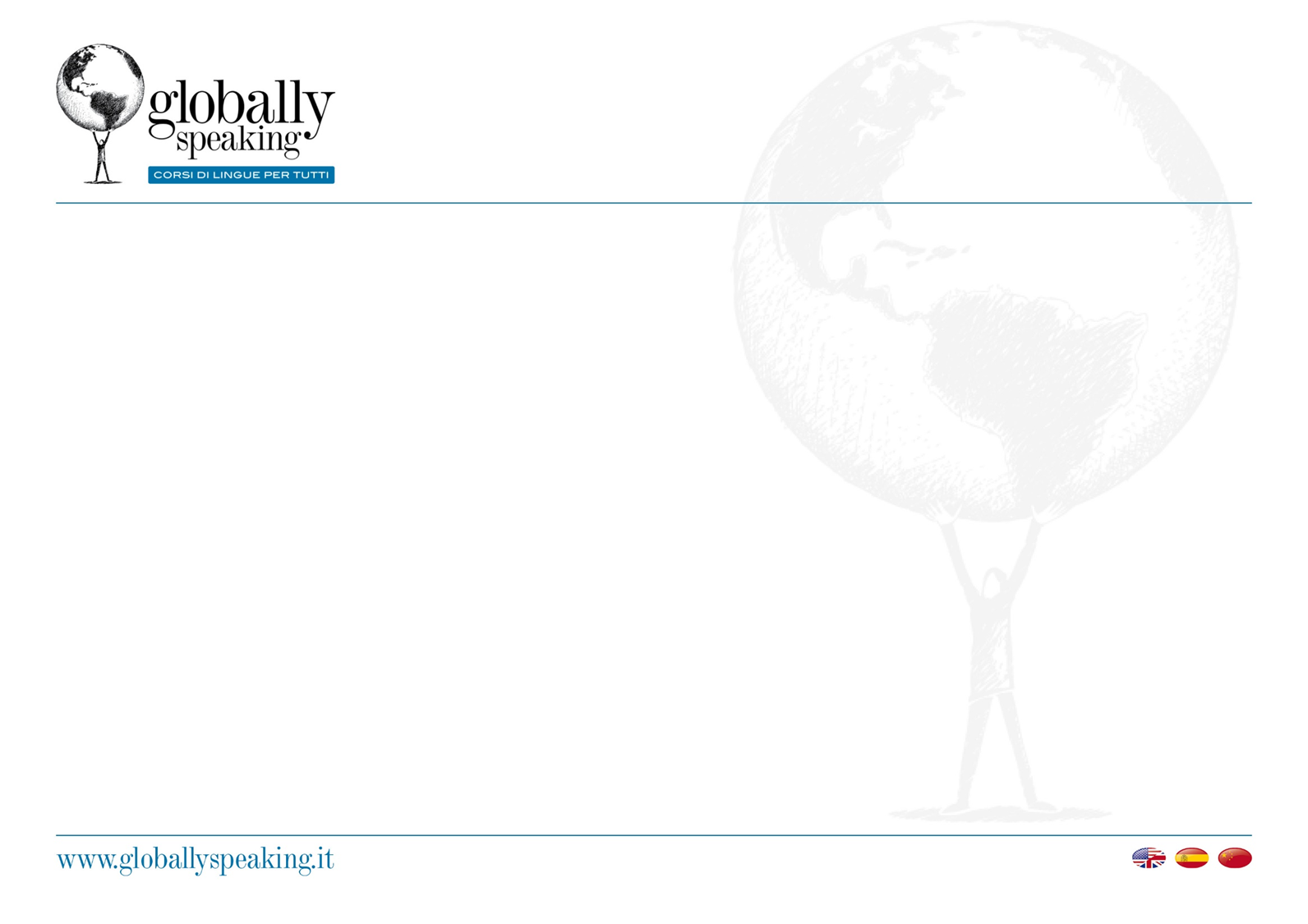 Microteaching
Workshops
Lesson planning
Material development
Lesson evaluation
Reflection
[Speaker Notes: Identify the language feature and ask why it is used.]
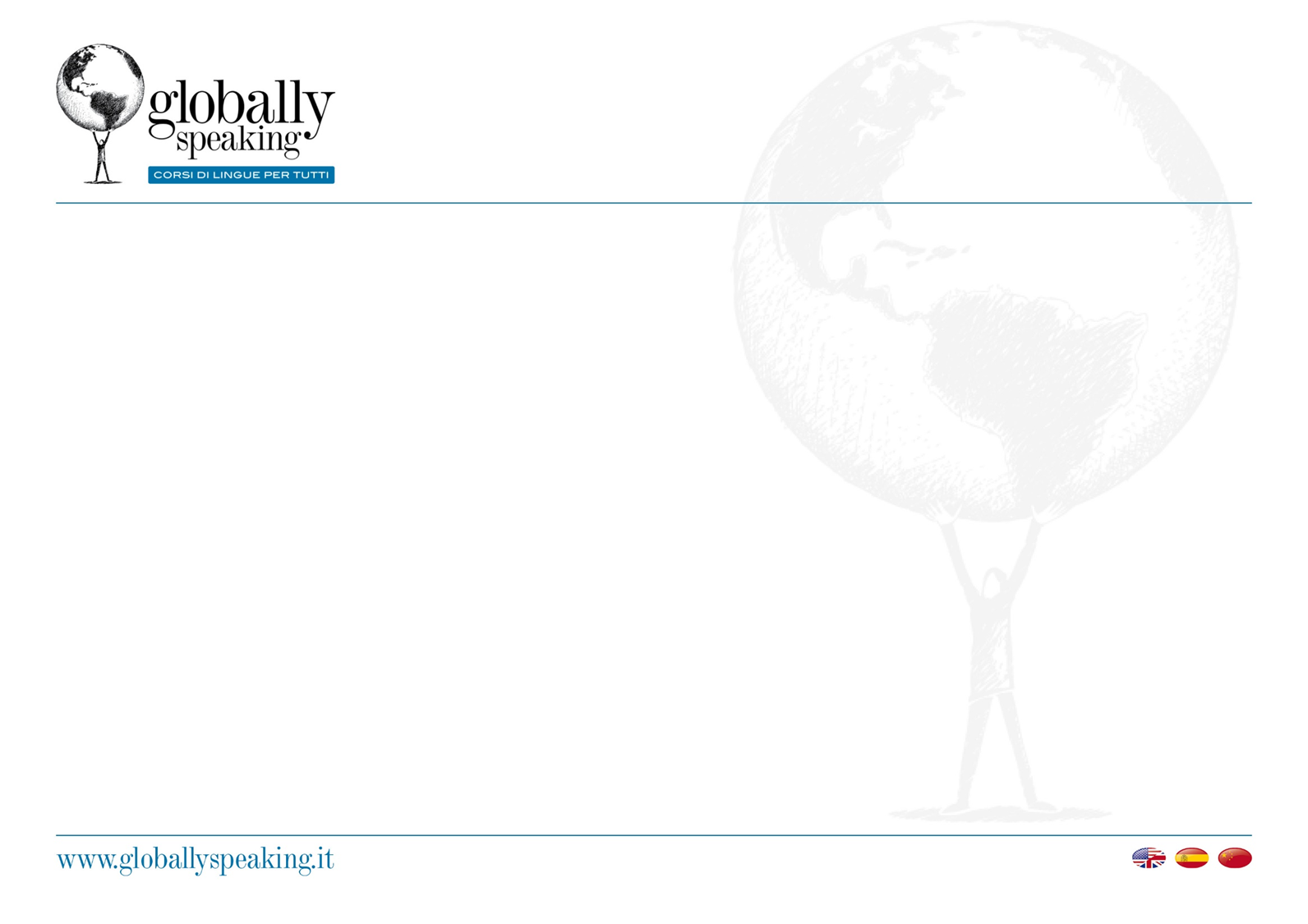 Microteaching

Observation
[Speaker Notes: Identify the language feature and ask why it is used.]
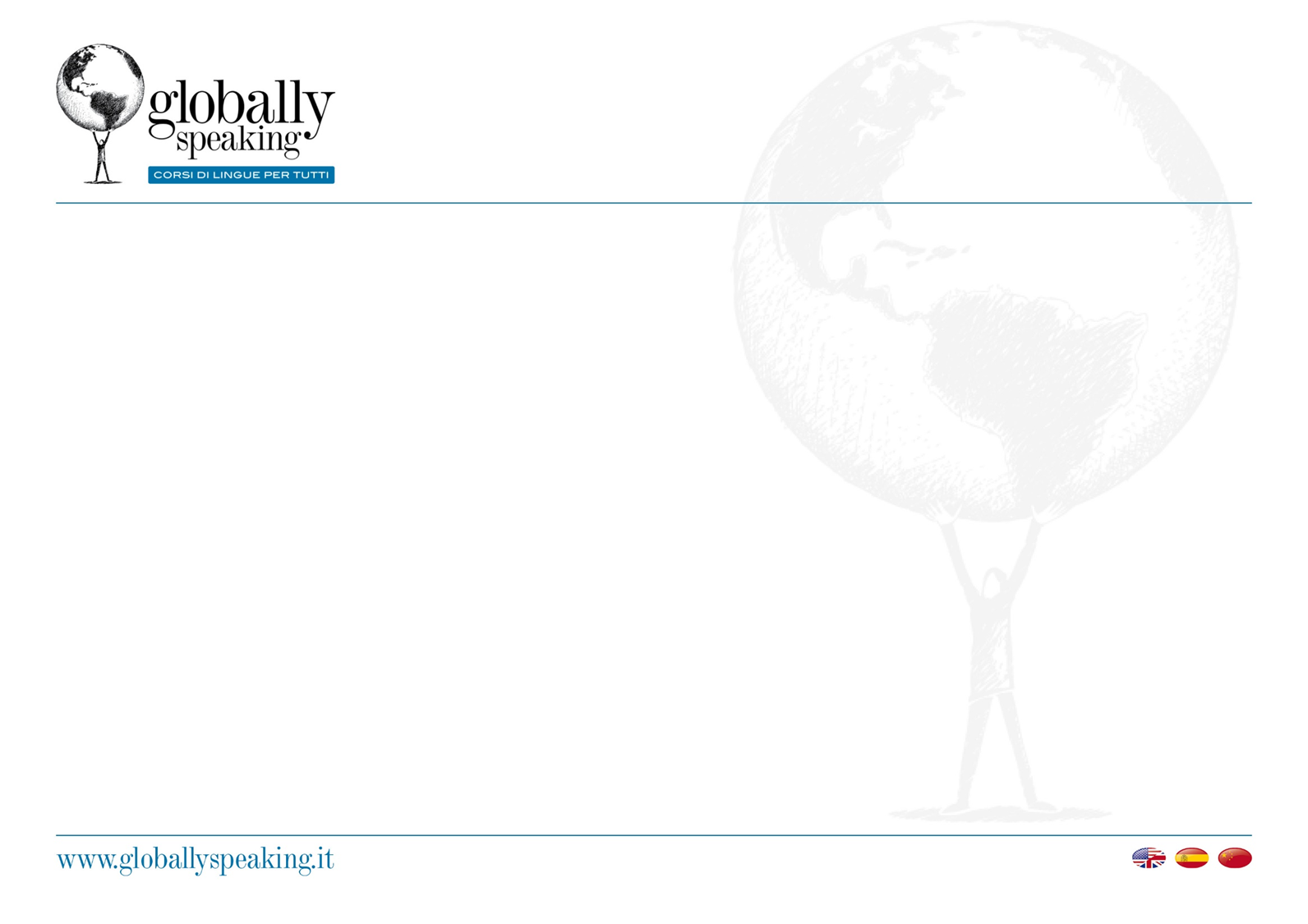 Microteaching
Post-lesson reflections
Usefulness of lesson planning (timing and coherence)
Enjoyment and participation of students
Activities and Group work
Points for improvement
[Speaker Notes: Identify the language feature and ask why it is used.]
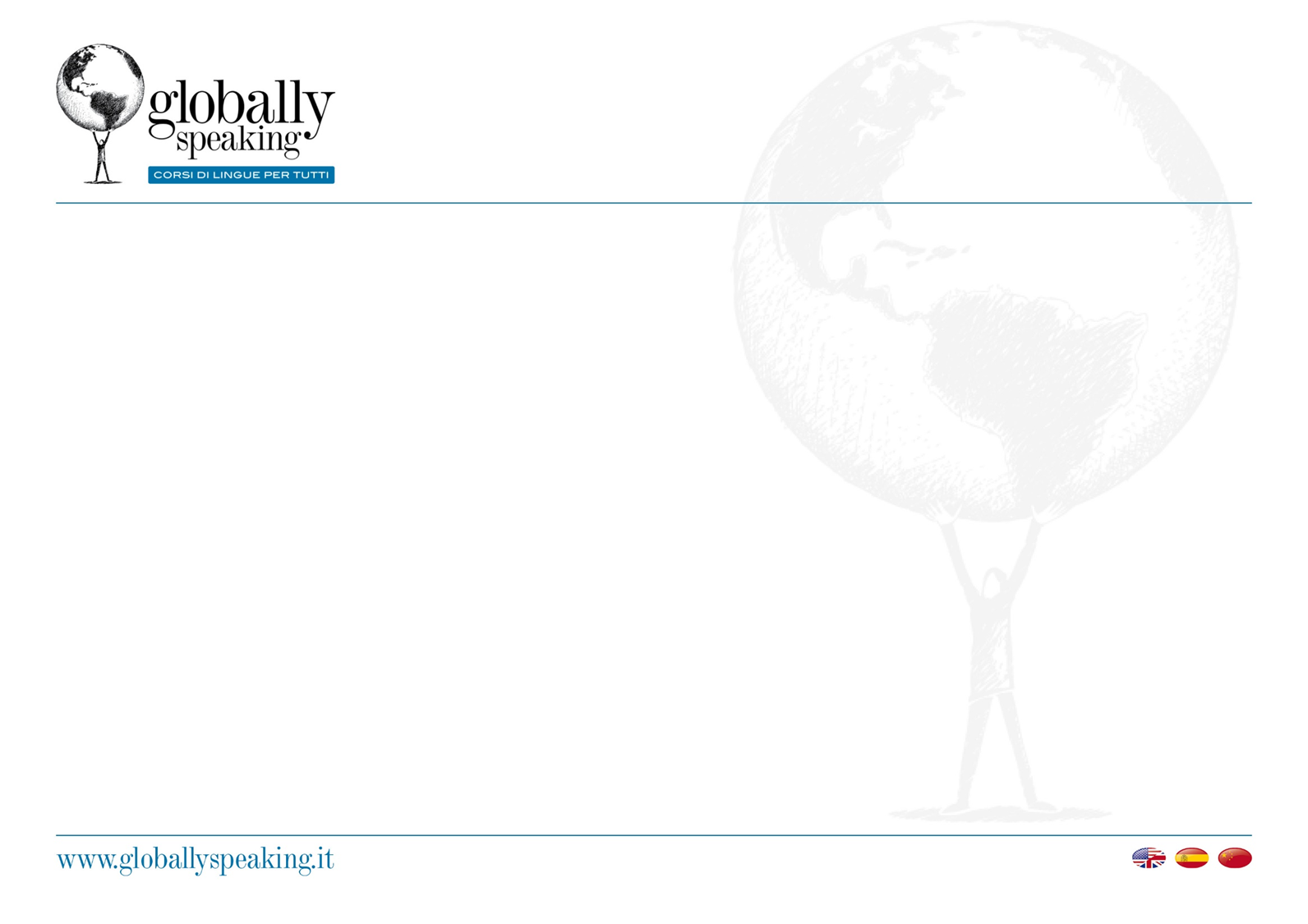 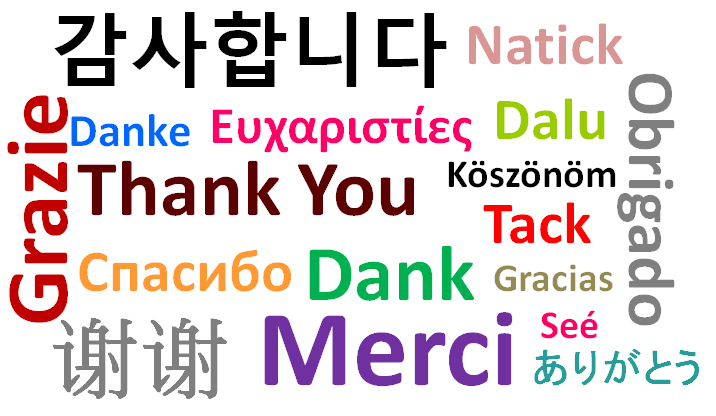